Bounce Shatterproof Liner Replacement in ServiceVersion: 2.0
ShattershieldTM
“World’s first shatterproof display, guaranteed not to crack or shatter”

Duration … 4 years on display and lens, original owner with proof of purchase
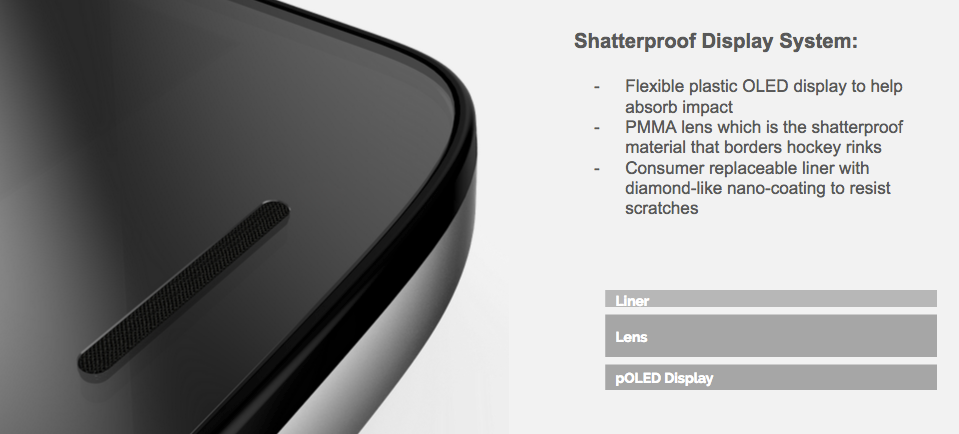 DLN Replacement Liner
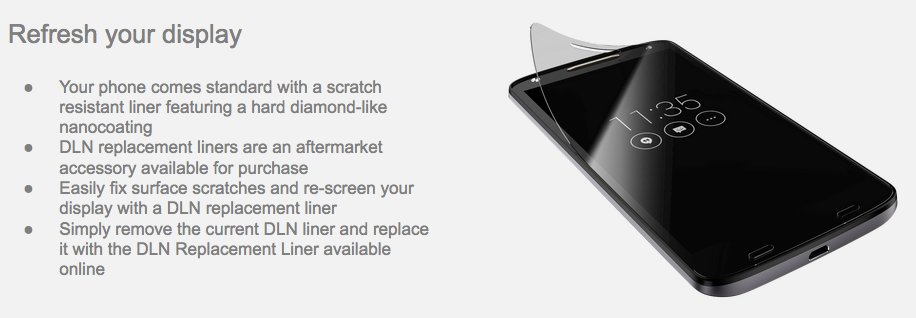 Replacement Options
Consumer
motorola.com
Motorola
Call Center
Motorola
Walk-in Service Center
Options?
Options?
Options?
Options?
Options?
Options?
Option #1:
Self Serve
Option #1:
Self Serve
Option #2:
Retail
Option #3:
MASC
Option #2:
MASC
Option #1:
Self Serve
Option #2:
Retail
Option #3:
MASC
Direct to URL to order self serve kit (Need process flow)
Order self serve kit for consumer
Provide list of retails supporting this service
Refer to Replacement at MASC (Mail-in) Flow
Refer to Replacement at MASC (Walk-in) Flow
Direct consumer to order self serve kit online
Provide list of retails supporting this service
Refer to Replacement at MASC (Mail-in) Flow
Option #3 Service Center (Mail-in)
Replacement at Motorola Service Center (Mail-in)
Repair?
Mail Device to Service Center
Receive Device
No
Contact Consumer
Yes
Send Pre-paid Label to Consumer
No
In Warranty?
Yes
Repair
Replace DLN Lens
Mail Device back to Consumer
Option #3 Service Center (Mail-in)
Replacement at Motorola Service Center (Walk-in)
Repair?
Give Device to Service Center
Contact Consumer
Receive Device
No
Yes
No
In Warranty?
Yes
Repair
Replace DLN Lens
Give Device back to Consumer